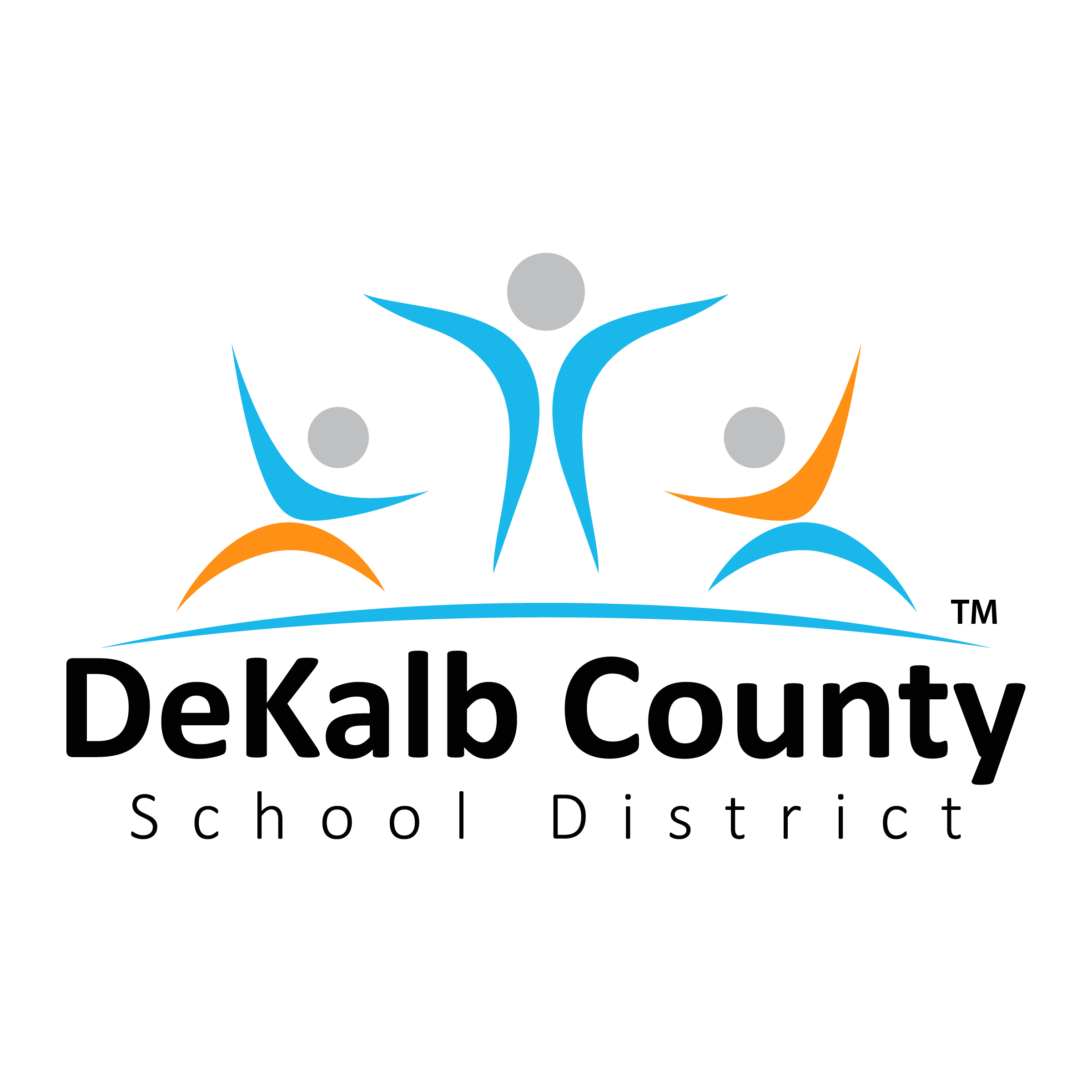 DCSD Tech CaféTech Kindergarten Readiness (Pre-K Registration)
2022-2023
Instructional Technology and Family Engagement
[Speaker Notes: Greetings DCSD parents and welcome to the DCSC Tech Café in which we will introduce the Canvas Parent App.  I am  B. Pryor and I'm the ITS Region V.]
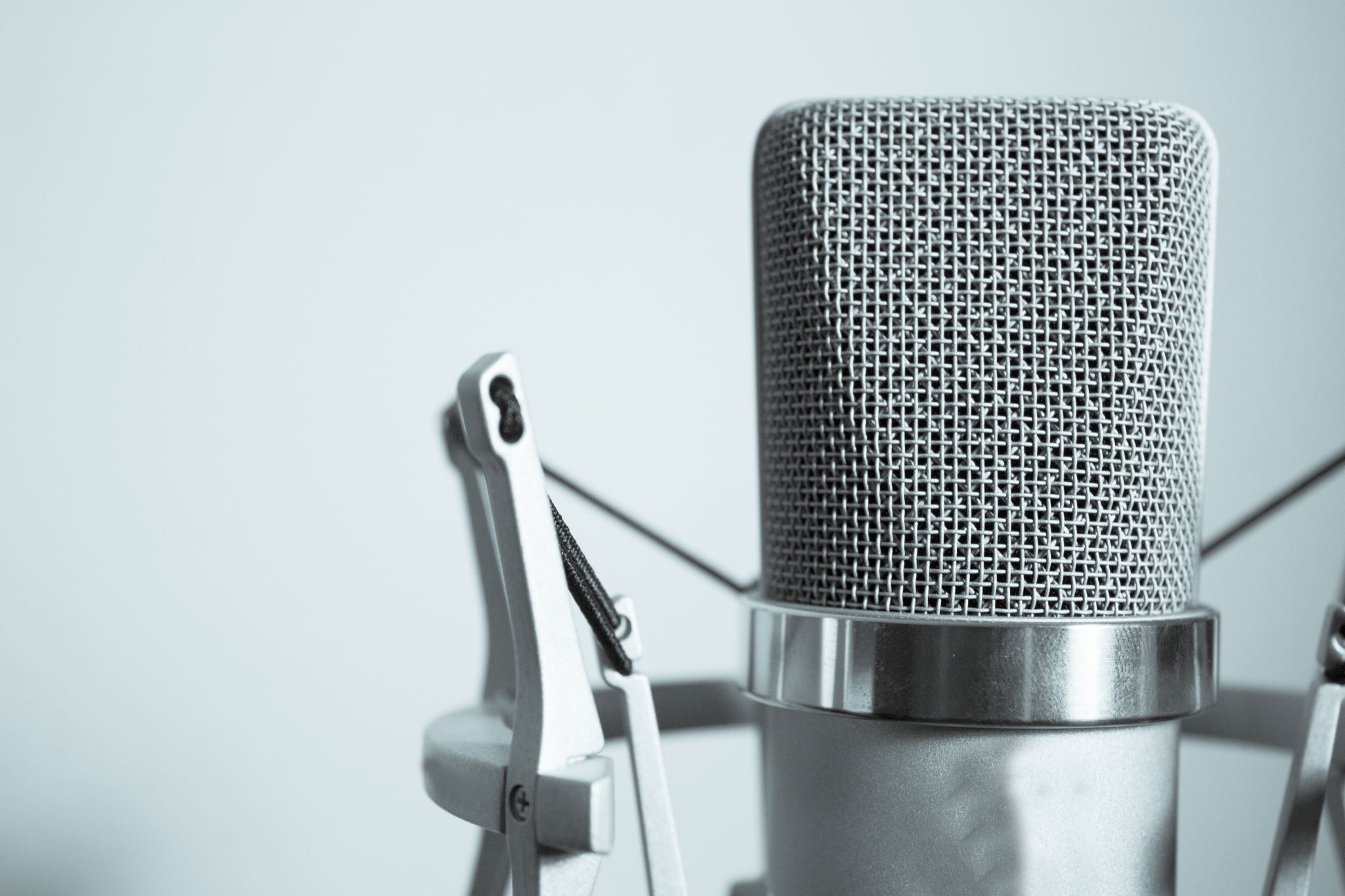 Session Etiquette
To maximize this webinar, it is best to login using a laptop or a computer.
If you have questions, please type them into the Q&A section.
The Q&A is being monitored by members of Title I Parent Center Facilitators and Instructional Technology.

Questions are being recorded
Some answers will be provided in the Q&A
Live Captions
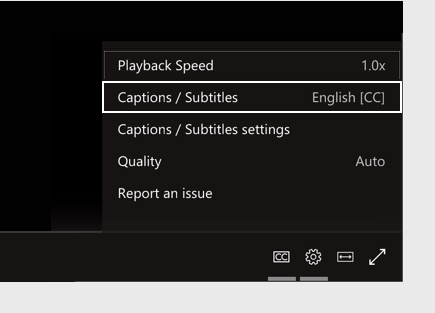 Attendees: use live captions and subtitles
To turn on live captions and subtitles, select Captions/Subtitles On in your video controls.
To change the caption language, select Settings  > Captions / Subtitles, and choose the language you want.
[Speaker Notes: Attendees have access to turn on live captions by selecting the Captions/Subtitles icon in your video controls.]
Meet the Presenter: Megan Crozier
Region I kindergarten teacher: Ashford Park Elementary School
Entering my 4th year teaching kindergarten
Attended UGA and earned my B.S. Ed in Early Childhood Education and M.Ed in Elementary Education
Kindergarten representative for Ashford Park’s Digital Learning Team
Member of DCSD’s FUSE educator team
Session Goals
Understand how and why technology is used in DCSD kindergarten classrooms
Learn specific technology skills that are helpful for students to have as they begin kindergarten
Gain practical ideas to prepare your rising kindergartener for technology in the classroom
Kindergarten Technology Overview
Technology is widely utilized for instruction, enrichment, and intervention in all DCSD classrooms.
Kindergarteners will be expected to operate chromebooks, among other devices, throughout the school year.
MAP Test (Fall, Winter, Spring) is administered online
Common Online Programs:
Canvas
iStation
BrainPOP
Pathful Jr.
Starfall
ABCya!
PebbleGo
STEMscopes
Scratch Jr.
Digital Citizenship
DCSD is committed to empowering Digital Dreamers, who are responsible and safe digital citizens.
Digital citizenship is the ability to safely and responsibly access digital technologies, as well as being an active and respectful member of society, both online and offline.
Digital citizenship development begins in classrooms as early as kindergarten.
As students navigate the increasingly complex digital world, it is critical that families and educators work together to support their learning to ensure safe and healthy development.
Pre-Kindergarten Technology Skills
Basic Computer Operations
Locate screen, keyboard, trackpad, and power button
Locate letters, numbers, shift key, and space bar on keyboard
Utilize trackpad to move mouse, click, and click + drag
Open, operate, and close apps when given verbal directions
Pre-Kindergarten Technology Skills
Computer Rules and Expectations
Computers must sit flat on a table while the user sits in a chair.
No food or drinks around the computer.
Treat computers with care. Use gentle hands when typing, touching, opening, and closing the computer.
Active 
Technology Use
Using computers, devices, and apps to engage in meaningful learning or storytelling experiences
Deeply engages child, especially with adult support
Examples: 
Documenting experiences w/ photos
Reading an e-book with an adult who asks questions and talks about the story with the child throughout
Using video chatting software to communicate with loved ones
Passive
 Technology Use
Consuming content with no accompanying reflection, imagination, or participation
Examples: 
 Watching TV shows or movies
 Watching Youtube videos
 Scrolling on social media
vs.
Summer Skill Practice
Aim for 10-15 minutes per day of active technology use
Practice sitting in a chair while using a computer flat on the table
Practice following 2 to 3 step directions (Open the camera app and take a picture of a something blue; find the letter Z and type it).
Practice using a touchscreen, a keyboard, and a trackpad
Practice typing name (including using the shift key)
Introduce characters and how to use the shift key to type them
Online Resources
For your child:
Starfall
PBSKids Games
SplashLearn
ABCya!
   
For you:
Office of Educational Technology: Guiding Principles for the Use of Technology with Early Learners
Online Resources
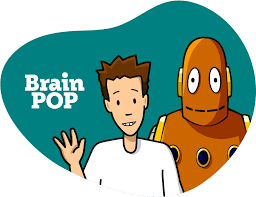 For your child and Ashley
BrainPOP.com 

Robert Miller –Professional Learning Strategist
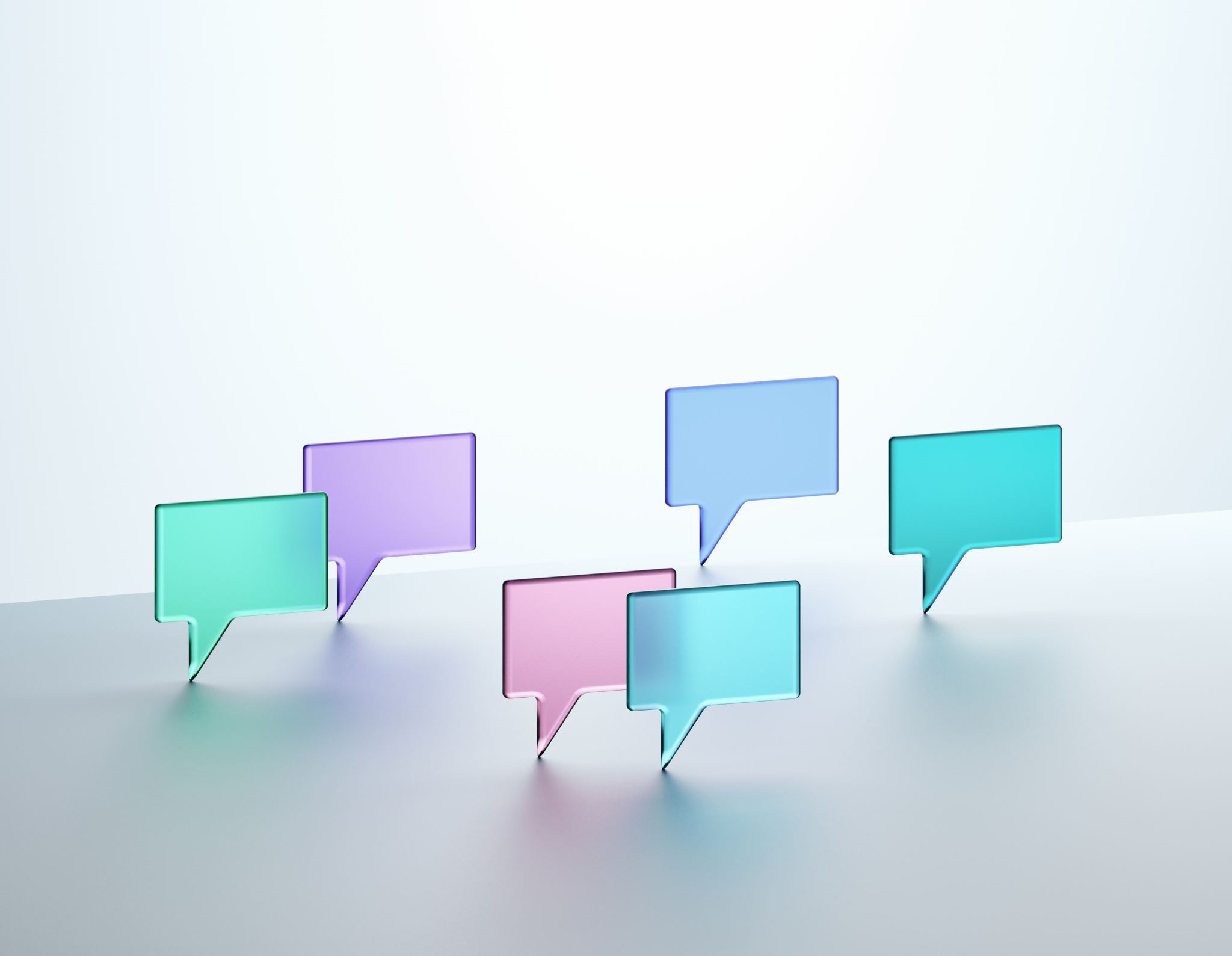 Questions
Please type your questions in the Chat Box.
We want to hear from you!Please sign in and  provide your feedback using the link in the Chat Box.
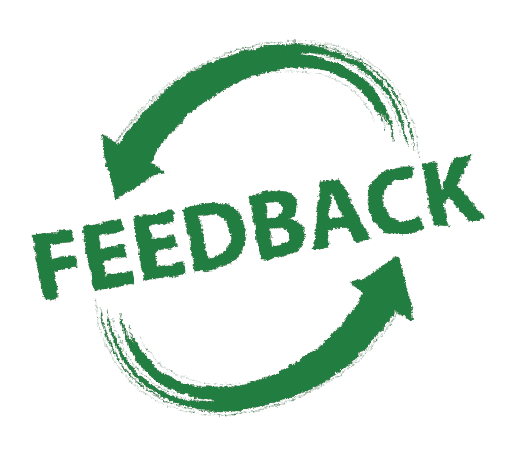 https://bit.ly/TechCafeFeedback22-23
Resources
To access this session for future reference, please visit the 
DCSD YouTube Channel:
https://bit.ly/DCSDTechCafePlaylist
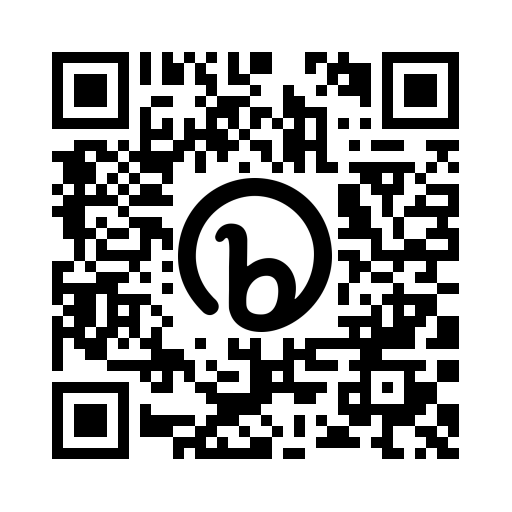 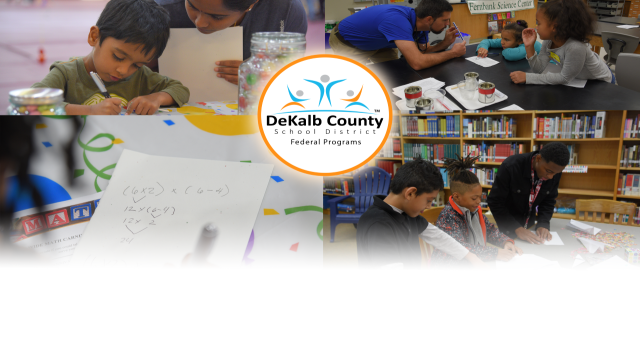 Thank You for participating.